Introduction to DASH
Dynamic Adaptive Streaming over HTTP
DASH (1)
RTP/RTSP/RTCP streaming faces several challenges
Special-purpose server for media (complex)
Protocols use TCP and UDP transmissions (firewalls)
Difficult to cache data (no “web caching”)

Advantage
Short end-to-end latency
NUS.SOC.CS5248-2017
Roger Zimmermann
DASH (2)
Main idea of DASH
Use HTTP protocol to “stream” media
Divide media into small chunks, i.e., streamlets

Advantages
Server is simple, i.e., regular web server
No firewall problems (use port 80 for HTTP)
Standard (image) web caching works
NUS.SOC.CS5248-2017
Roger Zimmermann
DASH (3)
Original DASH implementation by Move Networks
Introduced concept of streamlets
Additional idea: make playback adaptive
Encode media intomultiple differentstreamlet files, e.g.,a low, medium, andhigh quality version(different bandwidth)
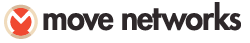 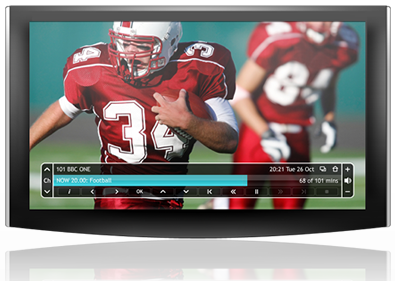 NUS.SOC.CS5248-2017
Roger Zimmermann
DASH (4)
MPD: Media Presentation Description
ISO/IEC Standard:
“Information technology — MPEG systems technologies — Part 6: Dynamic adaptive streaming over HTTP (DASH)”
JTC 1/SC 29; FCD 23009-1
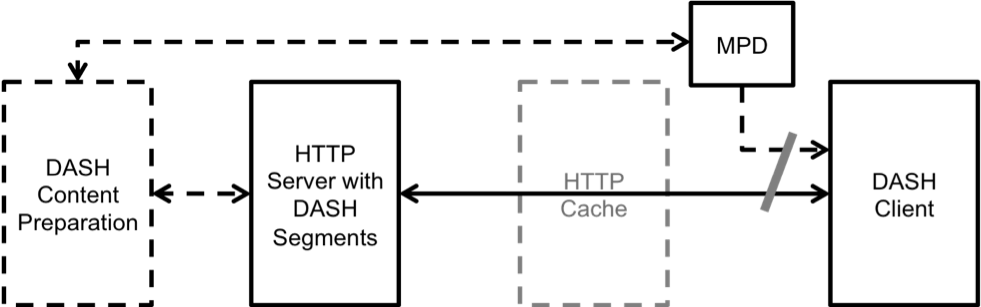 NUS.SOC.CS5248-2017
Roger Zimmermann
DASH (5)
Web server provides a playlist
The playlist is a file in a specific format that lists all the available qualities and all the streamlets for each quality
Playlist file extension is .m3u8/.mpd
Content preparation:
Original media file needs to be split into streamlets
Streamlets need to be transcoded into different qualities
NUS.SOC.CS5248-2017
Roger Zimmermann
DASH (6)
HTTP protocol is stateless!
Server remembers “nothing” about session

Scheduling logic, etc., is in media player!
NUS.SOC.CS5248-2017
Roger Zimmermann
DASH (7)
DASH media player
Loads .m3u8/.mpd file and then starts to download streamlets
All the scheduling logic is in the player
Render current streamlet while downloading the next streamlet before playback is done
Measure bandwidth and switch between different qualities (i.e., adapt)
Switch servers  can be done easily
NUS.SOC.CS5248-2017
Roger Zimmermann
DASH (8)
Many media players now understand DASH streaming format
Many companies use HTTP streaming:
Apple, Microsoft, Adobe, Netflix, …
CDNs like this approach
No need to run QuickTime, Windows Media, RealNetworks, and Flash streaming servers
Just use web server for everything!
NUS.SOC.CS5248-2017
Roger Zimmermann
[Speaker Notes: Apples HLS
Microsoft Smooth Streaming
Adobe HDS (HTTP Dynamic Streaming)
YouTube DASH Guidelines: https://developers.google.com/youtube/v3/live/guides/encoding-with-dash]
DASH (9)
TS versus ISOBMFF file formats
MPD validator:http://www-itec.uni-klu.ac.at/dash/?page_id=605
NUS.SOC.CS5248-2017
Roger Zimmermann
[Speaker Notes: ISOBMFF: ISO base media file format. e.g. mp4, 3gp
TS:]
Project
Create a DASH-compliant (Dynamic Adaptive Streaming over HTTP) live streaming system
Goals (1)
Capture video on an Android tablet and store it as an MP4 file.
Split the MP4 file into streamlets, i.e., 3 second long video files.
Upload the streamlets to a web server.
Transcode the streamlets into 3 different streamlets (e.g., low, medium, high quality).
Create a playlist on the web server.
NUS.SOC.CS5248-2017
Roger Zimmermann
Goals (2)
Implement a simple Android DASH media player that streams the uploaded video.

Advanced Goal: enable an end-to-end live streaming system i.e. all the above goals in an on-the-fly fashion.
NUS.SOC.CS5248-2017
Roger Zimmermann
[Speaker Notes: - Take an incremental approach with actual implementation. But keep in mind the advanced goal while working out the design.]
Tools and platforms
Samsung Galaxy Note Pro running Android 5.x (Lollipop) OR  Samsung S2 8.0 running Android 7.x (Nougat).
Programming on Android is done in Java with the Android Studio IDE.
On the web server, create scripts in PHP (default) or any web framework of your choice.
NUS.SOC.CS5248-2017
Roger Zimmermann
Project Homepage
Descriptions and web links
Some utilities and some library source codes
Documentation (RFCs, etc.)
IVLE Forums, Slack (cs5248.slack.com)

TA: Raj Joshi(rajjoshi@comp.nus.edu.sg)
NUS.SOC.CS5248-2017
Roger Zimmermann
Logistics (1)
An account will be created for each group on our server: monterosa.d1.comp.nus.edu.sg
Your username and password will be emailed to you. Change the password!
Use ssh or PuTTy or something similar to log in. The machine runs Linux (Ubuntu 16.04).
You will need to know some minimal Linux commands: ls, mv, cd, chmod, …
NUS.SOC.CS5248-2017
Roger Zimmermann
Logistics (2)
For your HTML and Python/PHP web server code you need to create a subdirectory called public_html.
chmod 755 on your public_html directory(done for you this time!)
chmod 644 on all web files (e.g., *.html, *.php)
The public link will be:http://monterosa.d1.comp.nus.edu.sg/~yourteam
NUS.SOC.CS5248-2017
Roger Zimmermann
[Speaker Notes: Note that these instructions are for the default setup]
Logistics (3)
Below the public_html you need another directory (e.g. video_repo) to store your video files. This directory needs to have write permissions for group users.(already set for a new directory on Ubuntu)

This is because www-data is added to your user group.
NUS.SOC.CS5248-2017
Roger Zimmermann
Logistics (4)
Every team will be given a MySQL account. The database name, username and password will be emailed to you.

Use mysql command-line or phpMyAdmin GUI for database administration.

phpMyadmin: monterosa.d1.comp.nus.edu.sg/phpmyadmin/
NUS.SOC.CS5248-2017
Roger Zimmermann
Logistics (5)
Tools are accessible in /usr/local/bin:MP4Box, ffmpeg, ffprobe, mp4info

Any other tools? -> email the TA

Use Slack (or IVLE Forum) for discussions and questions: cs5248.slack.com
NUS.SOC.CS5248-2017
Roger Zimmermann
Advice and Actions (1)
Form a team (3 persons).
Note: You will need to explore and learn a LOT. Your programming effort will be small. 
HTTP POST command structure
MP4Parser/MediaCodec usage
FFmpeg transcoder usage
Playlist .m3u8 format in XML
Start early (i.e., this week)!
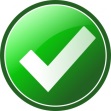 NUS.SOC.CS5248-2017
Roger Zimmermann
Actions (2): Get your Tablet
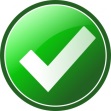 Check out your loan tablet for the project from Mr. Chow from SoC Technical Services Counter (COM1-01-06).
There is one tablet per team (3 students).
Please loan your tablet on 4/9 or 5/9, 10:00-12:00 or 13:00-17:00.Email: chowcm@comp.nus.edu.sg.
Tell Mr. Chow your team number and names of team members.
NUS.SOC.CS5248-2017
Roger Zimmermann
[Speaker Notes: - Tablets would be issued only if you have registered your team with the TA. Without team registration, you would not be issued any tablet.]
More Advice (1)
Design with ‘live’ in mind, but implement incrementally.
Work in parallel
Capture client
Server-side
DASH Player client
Use version-control and code backups
NUS.SOC.CS5248-2017
Roger Zimmermann
More Advice (2)
The teaching team is there to help, BUT …
We will NOT:
debug your code
answer queries that could be easily Googled
We will:
advise you on system design
provide pointers to what in your system might be going wrong
NUS.SOC.CS5248-2017
Roger Zimmermann
[Speaker Notes: - Google and StackOverflow would be more useful than us for debugging your code]